NQT Programme : Computing & Technology 2019
David Hilton
Outline
Introduction to curriculum planning and subject teaching
What is it?why do we do it and how can we do it?
Computing
Programming
Technology
Computer networks
Communication & collaboration
Safety & responsible use

Technology as a tool for learning
Next steps for me in my classroom and school
Starter
What IT / ICT did you engage with at :

Primary School
Secondary 
College / University
Home
Timeline your use of the following…
Mobile phones
Internet at home / work / mobile
Wi-Fi in the home
Connected devices

Anything else?
What about the Subject…?
Why do we teach Computing and not ICT?
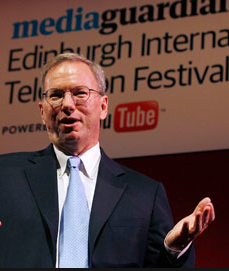 Why… change from ICT?
Since 1999, ICT in schools has focused on developing pupils’ skills using programs, such as Microsoft Office
Such ‘learning using computers’ is very different to ‘learning about computers’
In 2011 Eric Schmidt, Google’s Executive Chairman, explained he was ‘flabbergasted’ that Computer Science wasn’t on National Curriculum and England risked throwing away its great ‘computing heritage’.
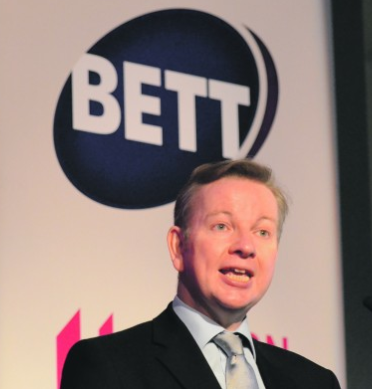 Why… change from ICT?
‘Next Gen’ and Royal Society reports (Shut down or restart?) called for rebranding of ICT with increased focus on Computer Science
Secretary of State for Education announced at 2012 BETT he would ‘disapply’ old ICT programme of study
What have you been teaching?
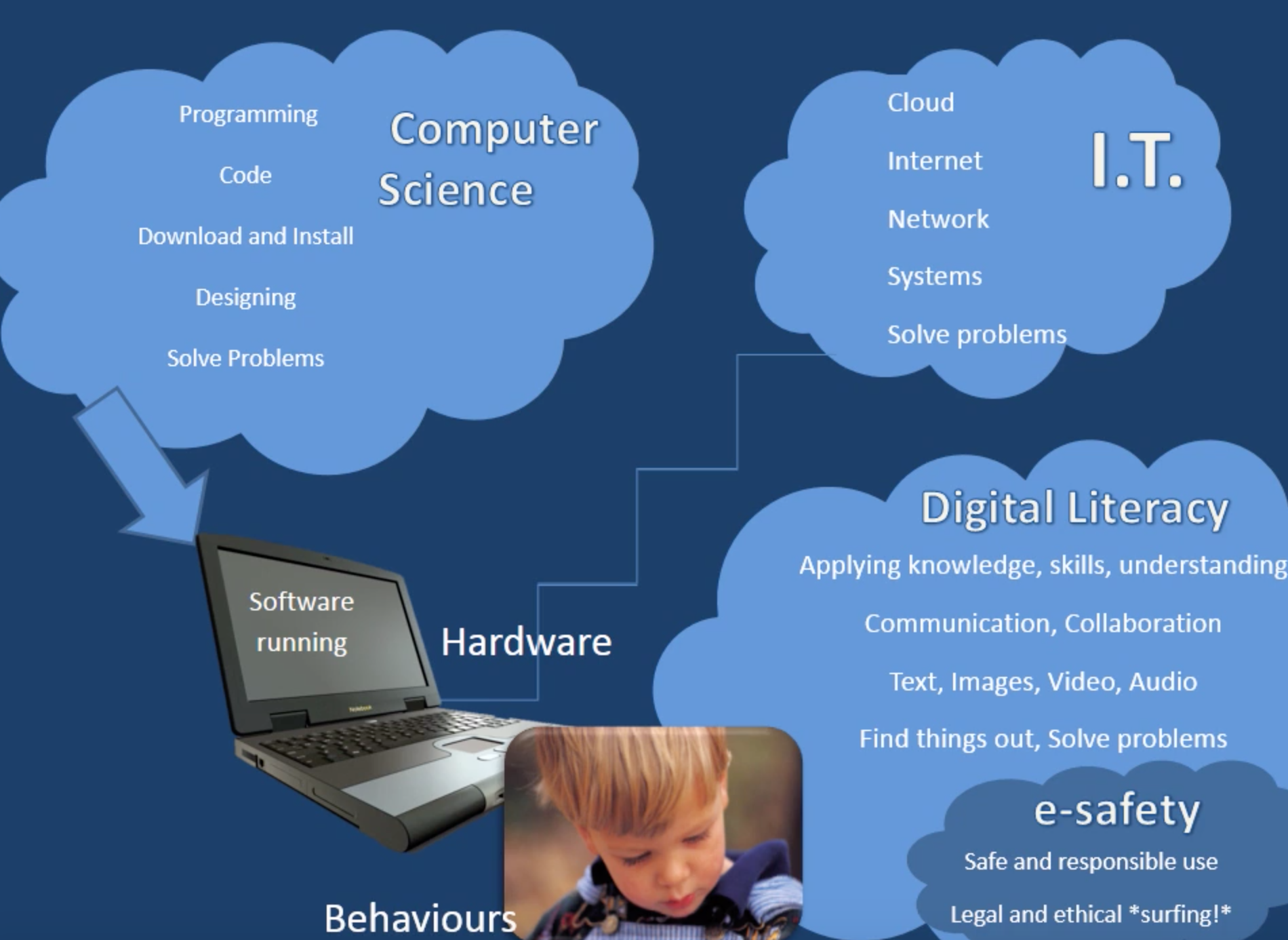 [Speaker Notes: Decompostion, abstraction and generalisation]
Computational thinking…
The national curriculum for computing puts computational thinking right at the heart of its ambition. It states: 


A high-quality computing education equips pupils to use computational thinking and creativity to understand and change the world.
Make a sandwich…
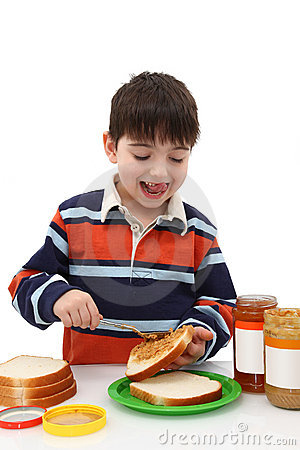 .
[Speaker Notes: Computational thinking…Decompostion, abstraction and generalisation
In pairs write out a recipe for a sandwich of your choice]
In the curriculum…
Computational thinking shouldn’t be seen as just a new name for ‘problem-solving skills’. It does help to solve problems and it has wide applications across other disciplines, but it’s most obviously apparent, and probably most effectively learned, through the rigorous, creative processes of writing code.
Play noughts and crosses
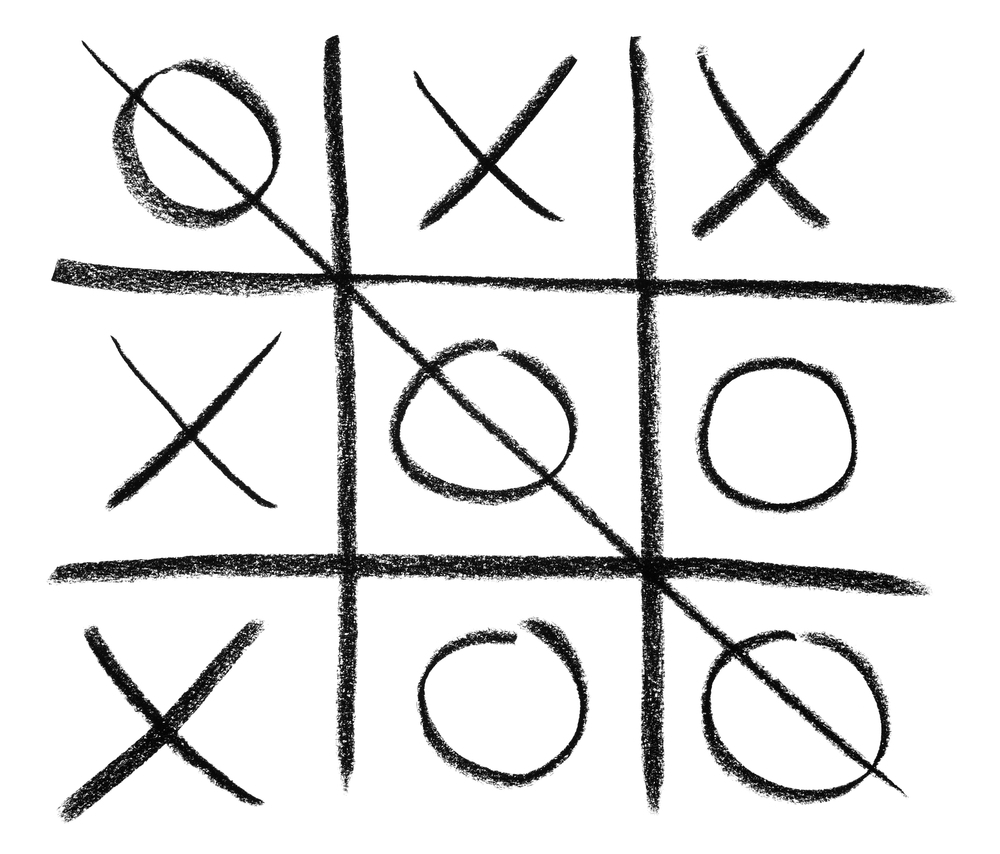 [Speaker Notes: Logic…]
In the curriculum
Key stage 1 pupils are expected to use logical reasoning to predict the behaviour of simple programs. This can include the ones they themselves write, perhaps with a floor turtle, or simple movement commands on screen in a program like Scratch, but it might also include predicting what happens when they play a computer game, or use a painting program. 

At key stage 2, pupils are expected to ‘use logical reasoning to explain how some simple algorithms work and to detect and correct errors in algorithms and programs’.
Guess my number 1-100
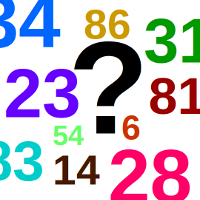 [Speaker Notes: Alogorithm]
In the curriculum
In key stage 1 to have an understanding of what algorithms are, and how they are used in programs on digital devices. There can be many algorithms to solve the same problem, and each of these can be implemented using different programming languages on different computer systems: it can be useful for pupils to compare how they draw a square with a floor turtle and how they would do this on screen in Logo or ScratchJr.
In the curriculum
Key stage 2 builds on this: pupils are expected to design programs with particular goals in mind, which will draw on their being able to think algorithmically, as well as using logical reasoning (see pages 8–10) to explain algorithms and to detect and correct errors in them. To practise this, encourage pupils to carry out the steps for an algorithm: to follow the instructions themselves rather than writing these as code for the computer. Errors and inconsistencies should become apparent!
E-safety guidance on a webpage
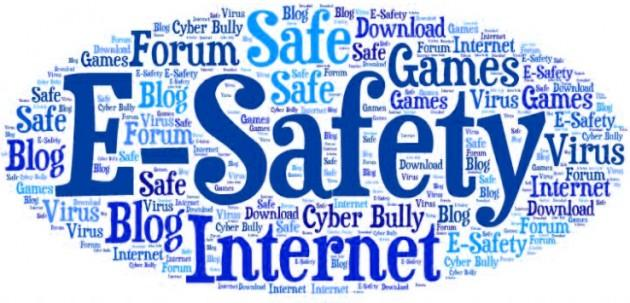 [Speaker Notes: Elements that nit needs to be broken down into…decompostion]
In the curriculum
The computing curriculum expects that key stage 2 pupils learn to ‘solve problems by decomposing them into smaller parts’ ; it also expects pupils to design and create a range of systems with particular goals in mind (here, system implies something with a number of interconnected components). 
As pupils plan their programs or systems, encourage them to use decomposition: to work out what the different parts of the program or system must do, and to think about how these are inter-related. For example, a simple educational game is going to need some way of generating questions, a way to check if the answer is right, some mechanism for recording progress such as a score and some sort of user interface, which in turn might include graphics, animation, interactivity and sound effects.
[Speaker Notes: Decompostion, abstraction and generalisation]
Key concepts
Programming
Computational 
Technology
Computer networks
Communication & collaboration
Safety & responsible use
[Speaker Notes: The abstraction process – deciding what details we need to highlight and what details we can ignore – underlies computational thinking.

We use abstractions to manage the complexity of life in schools. For example, the school timetable is an abstraction of what happens in a typical week: it captures key information such as who is taught what subject where and by whom, but leaves to one side further layers of complexity, such as the learning objectives and activities planned in any individual lesson.]
Having a go…
Planning a learning sequence from one of the Key concepts 
Use the planning and information on the website
Technology
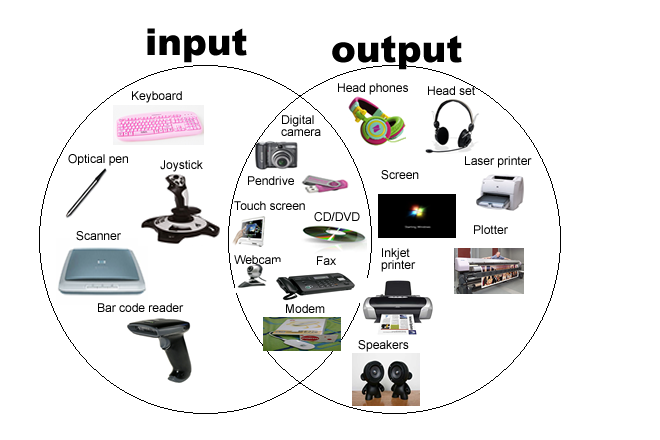 Having a go…
Identify INPUT & OUTPUT activities and devices and how they impact on how we work
Computer networks
[Speaker Notes: How does the internet work..BBC http://www.bbc.co.uk/education/clips/z94dq6f]
Having a go…
Create a sequence of learning / activities that will allow pupils top start to understand how network operate.
Communicating and collaborating
Having a go…
How to collaborate and communicate – project/activity that supports learning about protocols etc.
Safety & Responsible use
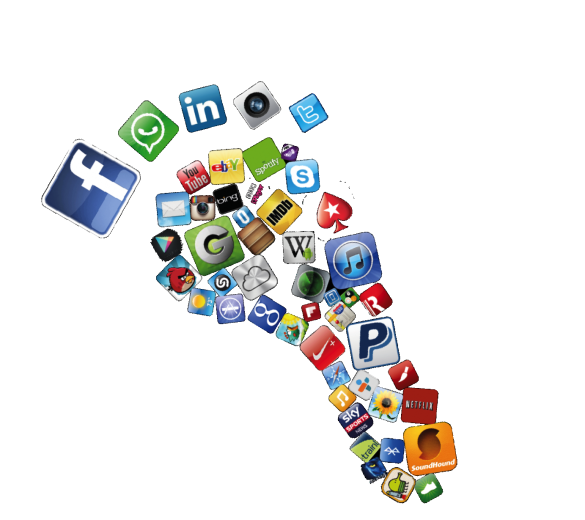 [Speaker Notes: OFSTED and ByRON Review]
Byron Review
Having a go…
Create a sequence of learning or activities that would allow pupils to share view of their ‘Digital footprint’ and look for opportunities for how they could be safe while showing an understanding of ‘Why?”
Where next…?
Think about your school Scheme of Work for computing?
What do we teach, how do we teach, when etc?

What do you currently teach your class and how will you reflect on this following today?
Areas for development, things you do well, PD needs, equipment needs
NQT Programme : Technology as a tool for learning
David Hilton
Why use technology?
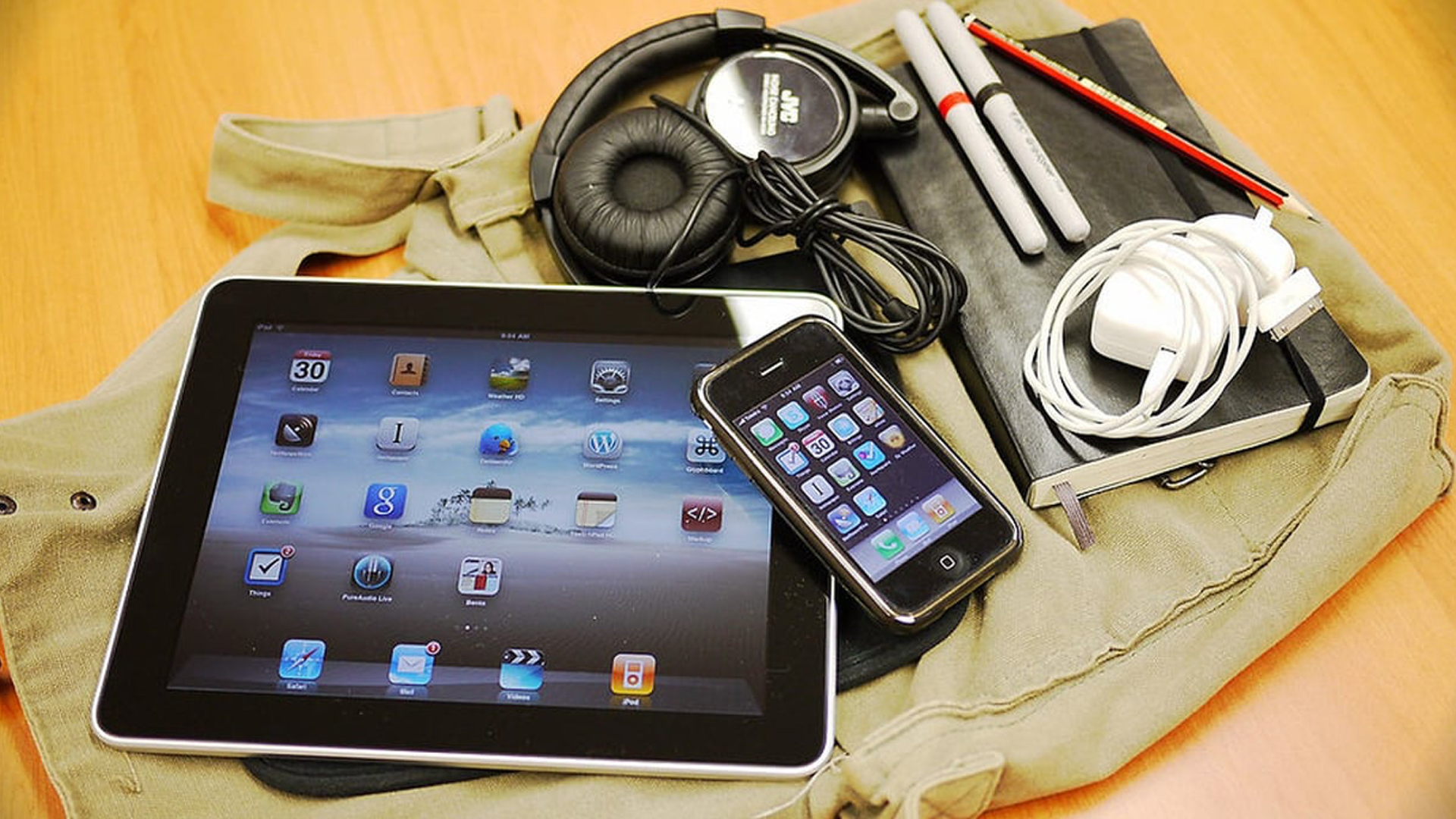 The Pro’s and Con’s
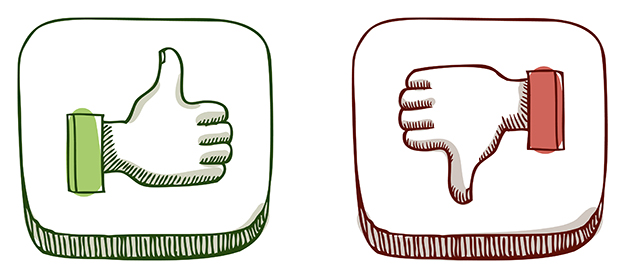 [Speaker Notes: The Pros
Using technology in the classroom allows you to experiment more in pedagogy.
As an academic professional, you’ll learn more about how to effectively design and execute a class guided with technology. Whether it’s a dramatic change such as teaching with a flipped-classroom, or just adopting a single tool for a specific project or term, you’ll learn something new in modern academia! Being well-versed in technology can also help build your credibility with students, and even with fellow colleagues.
There are countless resources for enhancing education and making learning more fun and effective.
From apps to organizational platforms to e-textbooks and more, there are many amazing tools that can help you. In my recent article Top Ten EdTech Tools to Set Your Class Up for Success, I highlight tools that will help both students and professors alike collaborate, share ideas, stay organized, and more to get the most out of learning.
Technology can automate a lot of your tedious tasks.
As highlighted in my Top Ten EdTech Tools list (above), there are engagement tools like Top Hat that can automate grading for you and keep track of student performance. Similarly, tools like Top Hat can help you streamline grading for writing assignments, discussions, and participation, and answering common student questions, which otherwise can seem daunting due to their objective nature.
Your class has instant access to information that can supplement their learning experience.
It shifts the classroom experience from the sage-on-a-stage approach to a more collaborative environment. Imagine that your student raises her hand and says, “I know exactly what you mean! I saw a similar case on YouTube last week. May I share it with the class?” Student rushes to the lectern, finds it on Youtube, and everyone (including you!) learns something new. Researching on the spot becomes easier. Here are 11 Ways to Use the Internet in Your Classroom, which range from research to inviting remote speakers in virtually and beyond.
Students can learn life skills through technology.
Creating presentations, learning to differentiate reliable from unreliable sources on the Internet, maintaining proper online etiquette, and writing emails; these are all vital skills that your students can learn in the classroom and master before graduation.
We live in a digital world.
Neither you, nor your students, should go back to the 19th century when they walk into your classroom. Using technology in the classroom can prepare your students for a future deeply rooted in technology.

The Cons
Technology can be a distraction.
This makes the notion of creating a structure and culture of respect all the more important since day one. Identify specific projects, times during class, and the specific intentions you have for allowing the use of technology in the classroom. Creating expectations and guidelines for the students, and sticking to them, will be important for them in respecting your boundaries. It will be better to use technology that students already have (smartphones, laptops, etc.) for good and valuable learning experiences, rather than pretend like those devices aren’t present in your class in the first place.
Possible disconnect of social interaction.
This can happen, but it doesn’t have to. Many people are skeptical of technology and what it does to students’ (and everyone else’s) ability to verbally communicate. If you create assignments in class that use both technological tools as well as oral presentations and collaboration, this will teach students to be dynamic in how they learn and interact with others. If you teach on online course and struggle with the culture and communication part of it, check out my article How to Build a Community in Your Online Course.
Technology can foster more cheating in class and on assignments.
However, this will only happen if you give up hope on adjusting your students’ attitudes and only give them subjective assignments that require no thought or perspective. My colleague recently published an excellent article on How to Prevent Cheating in Your Class.
Students do not have equal access to technological resources.
There will be students who do not have iPads or cameras or even the textbooks for class. It will be up to you to point them in the direction of the library or community resources, or to create assignments that allow them to work in groups and share resources. That being said, close to 95% student have some sort of technology devices, even if it’s just a cell phone. While resources often come at a cost, we did come up with a list of 7 Free Classroom Tech Tools You Need Know.
The quality of research and sources they find may not be top-notch.
The internet is both a blessing and a curse. Your students may need some guidance on identifying proper sources and unreliable sources. Many campuses have writing centers that can help with this.
Lesson planning can become more labor intensive with technology.
Yes, for some. It can seem overwhelming to adapt technology into your classroom. In many ways though, using technology can become as natural to you as any daily activity. Allow yourself time to learn how to use something. Chances are your students will learn it even faster than you since they’ve grown up surrounded by technology.]
Have a go…
Plan to use a piece of technology in a subject – be led by the learning not the technology.
Next steps…
Computing


Use of technology